UNIDAD TÉCNICA DE APOYO PRESUPUESTARIO
SENADO DE LA REPÚBLICA DE CHILE
EJECUCIÓN ACUMULADA DE GASTOS PRESUPUESTARIOSAL MES DE OCTUBRE DE 2018PARTIDA 28:SERVICIO ELECTORAL
Valparaíso, diciembre 2018
EJECUCIÓN ACUMULADA DE GASTOS A OCTUBRE DE 2018 PARTIDA 28 SERVICIO ELECTORAL
Principales hallazgos
En el mes de OCTUBRE, el Servicio Electoral registró una ejecución que ascendió a $1.087 millones, equivalente a un gasto de 4,6% respecto de la ley inicial, dicha ejecución es levemente mayor en 0,3 puntos porcentuales respecto a igual mes del año 2017.  Con ello, la ejecución acumulada al décimo mes de 2018 ascendió a $28.463 millones, equivalente a un 87,2% del presupuesto vigente y un 119,4% del presupuesto inicial que presentó un incremento consolidado de $8.813 millones, afectando principalmente al subtítulo 34 “servicio de la deuda” ($8.501 millones), para hacer frente a los gastos devengados al 31 de diciembre de 2017 (deuda flotante).
En cuanto a los programas, el 51,8% del presupuesto vigente para el ejercicio 2018, se concentra en Elecciones Parlamentarias y Presidencial, que al mes de OCTUBRE alcanzó un nivel de ejecución de 96,3%.
A nivel global, el subtítulo que registra la menor erogación es adquisición de activos no financieros con un gasto de 26,9%, mientras que el mayor nivel de ejecución se registra en los subtítulos Prestaciones de Seguridad Social, Íntegros al Fisco y Servicio de la Deuda, todos con un 100%, que a su vez representan el 26,5% del presupuesto vigente de la Partida.
2
COMPORTAMIENTO DE LA EJECUCIÓN ACUMULADA DE GASTOS A OCTUBRE DE 2018 PARTIDA 28 SERVICIO ELECTORAL
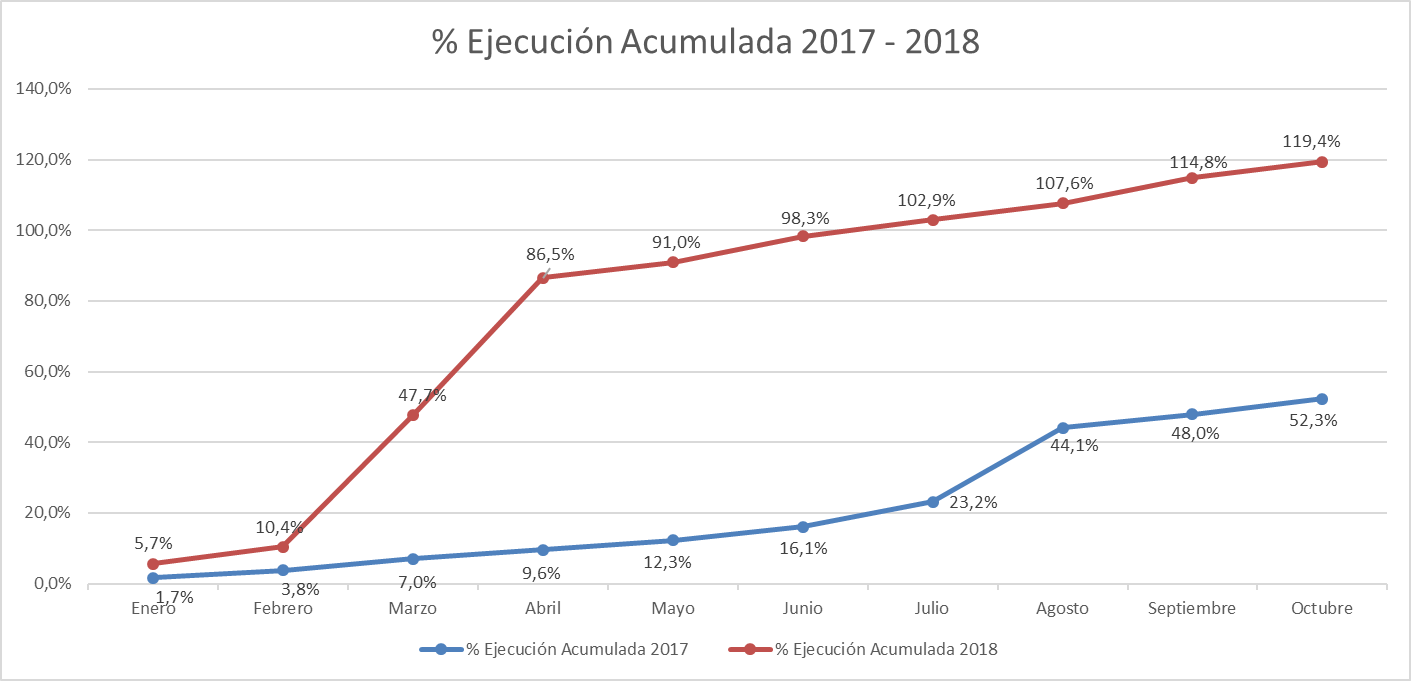 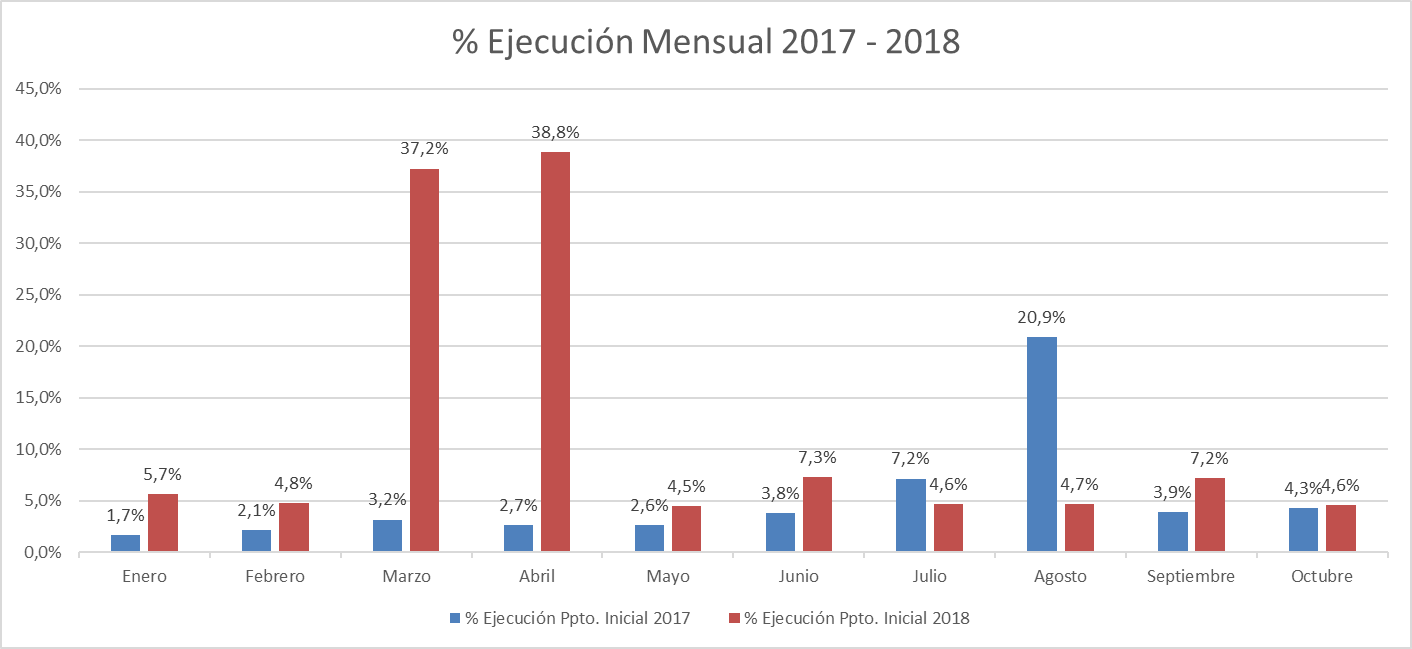 3
EJECUCIÓN ACUMULADA DE GASTOS A OCTUBRE DE 2018 PARTIDA 28 SERVICIO ELECTORAL
en miles de pesos 2018
4
EJECUCIÓN ACUMULADA DE GASTOS A OCTUBRE DE 2018 PARTIDA 28 RESUMEN POR CAPÍTULOS
en miles de pesos 2018
5
EJECUCIÓN ACUMULADA DE GASTOS A OCTUBRE DE 2018 PARTIDA 28. CAPÍTULO 01. PROGRAMA 01:  SERVICIO ELECTORAL
en miles de pesos 2018
6
EJECUCIÓN ACUMULADA DE GASTOS A OCTUBRE DE 2018 PARTIDA 28. CAPÍTULO 01. PROGRAMA 03:  ELECCIONES PARLAMENTARIAS Y PRESIDENCIAL
en miles de pesos 2018
7